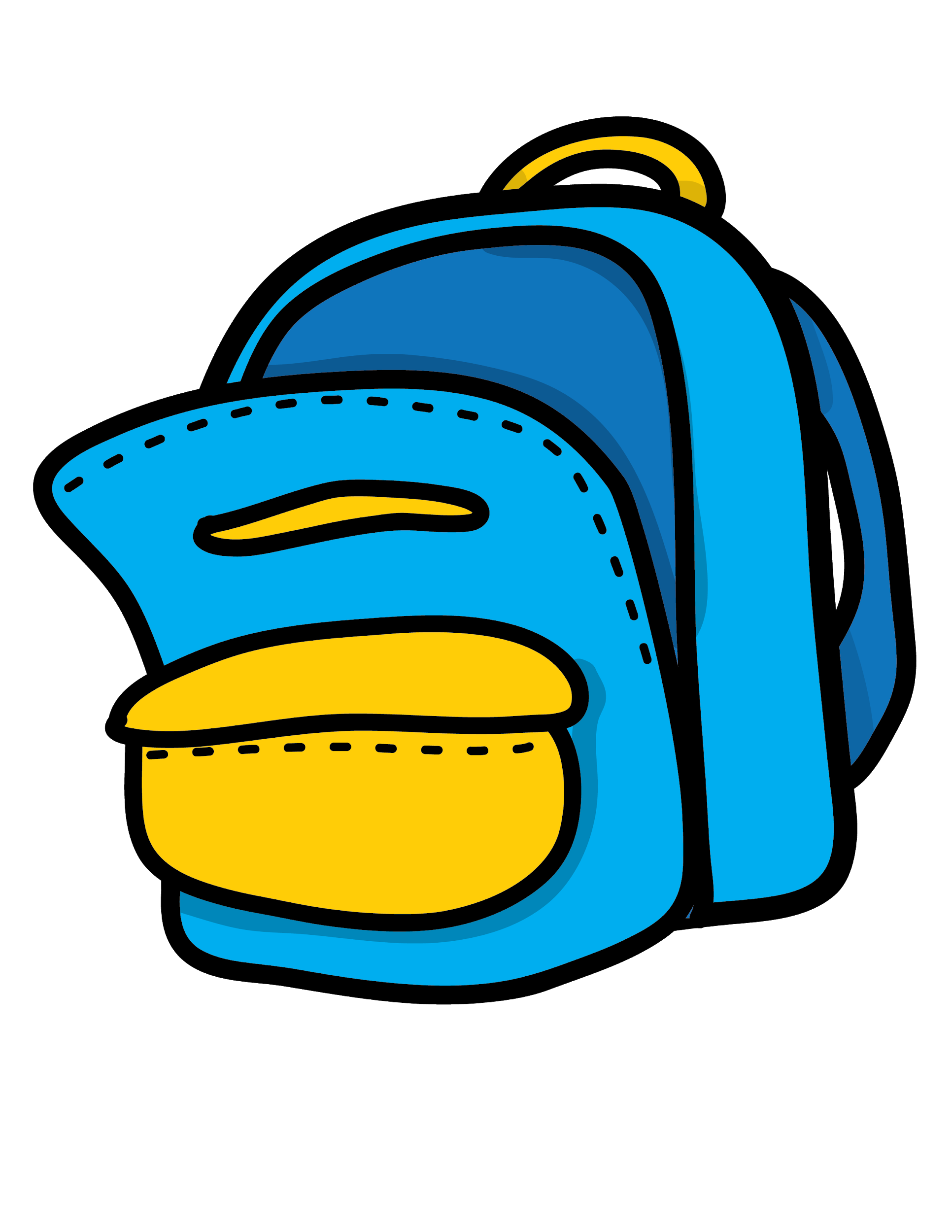 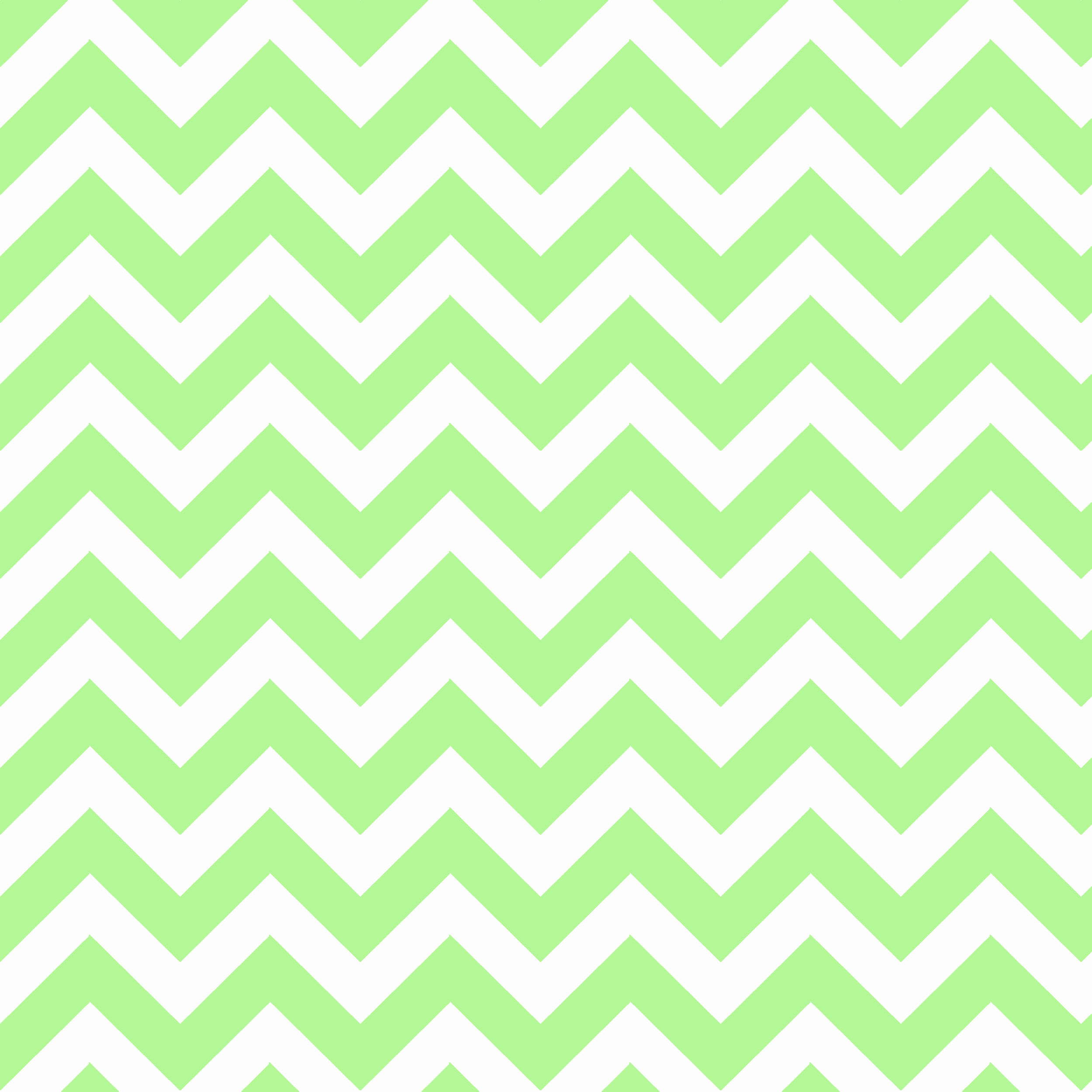 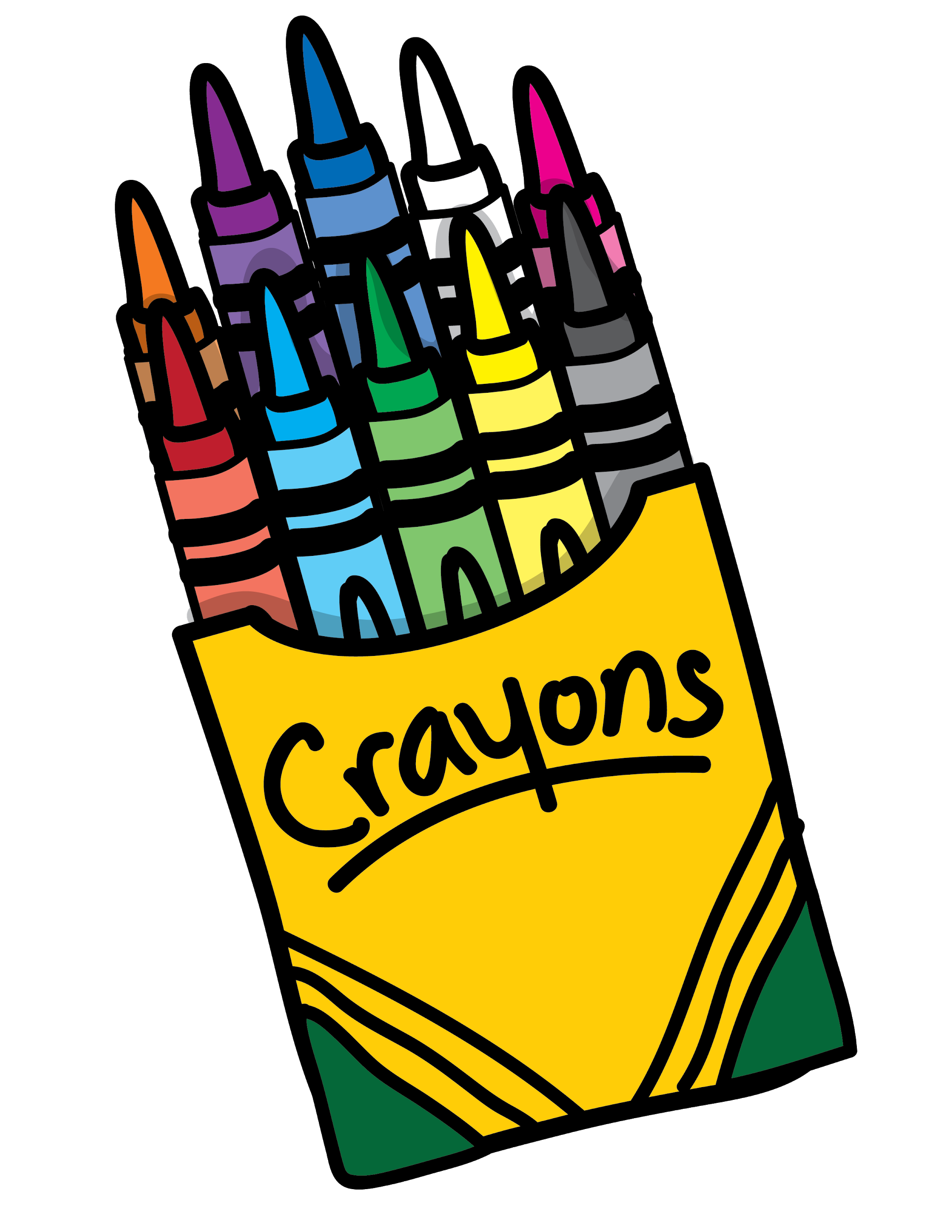 Ms Holden and Miss Saulnier
Grade 1
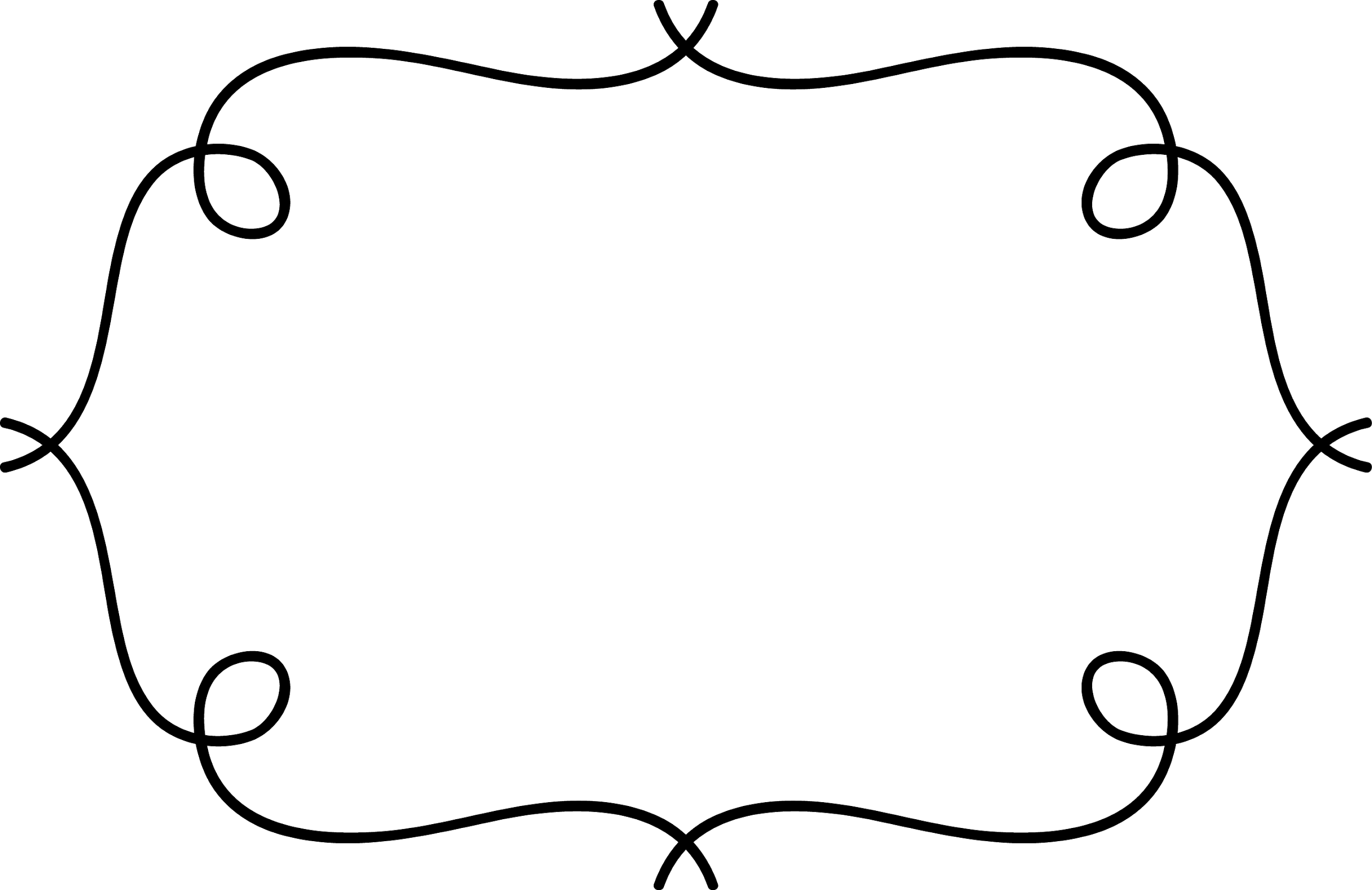 June 1 - 5
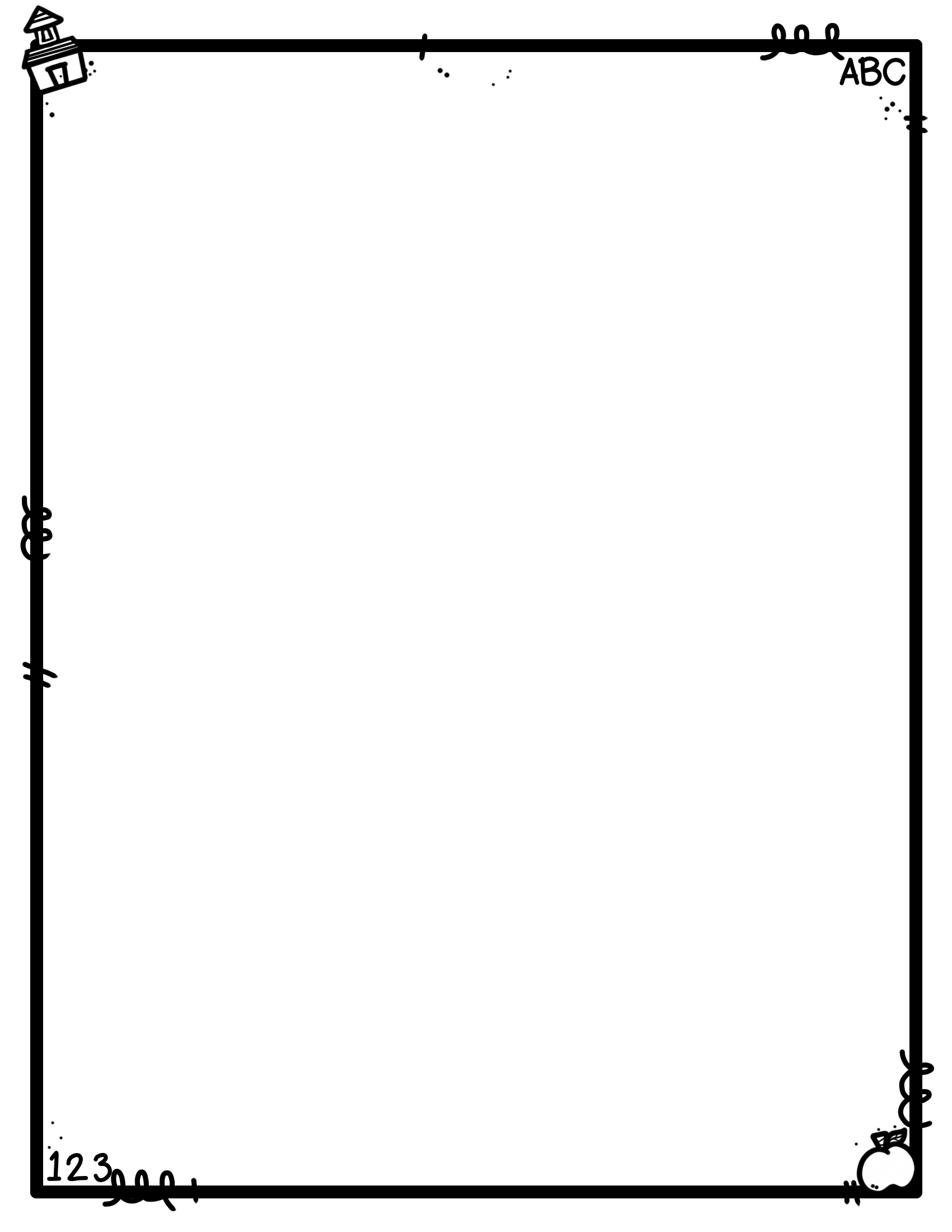 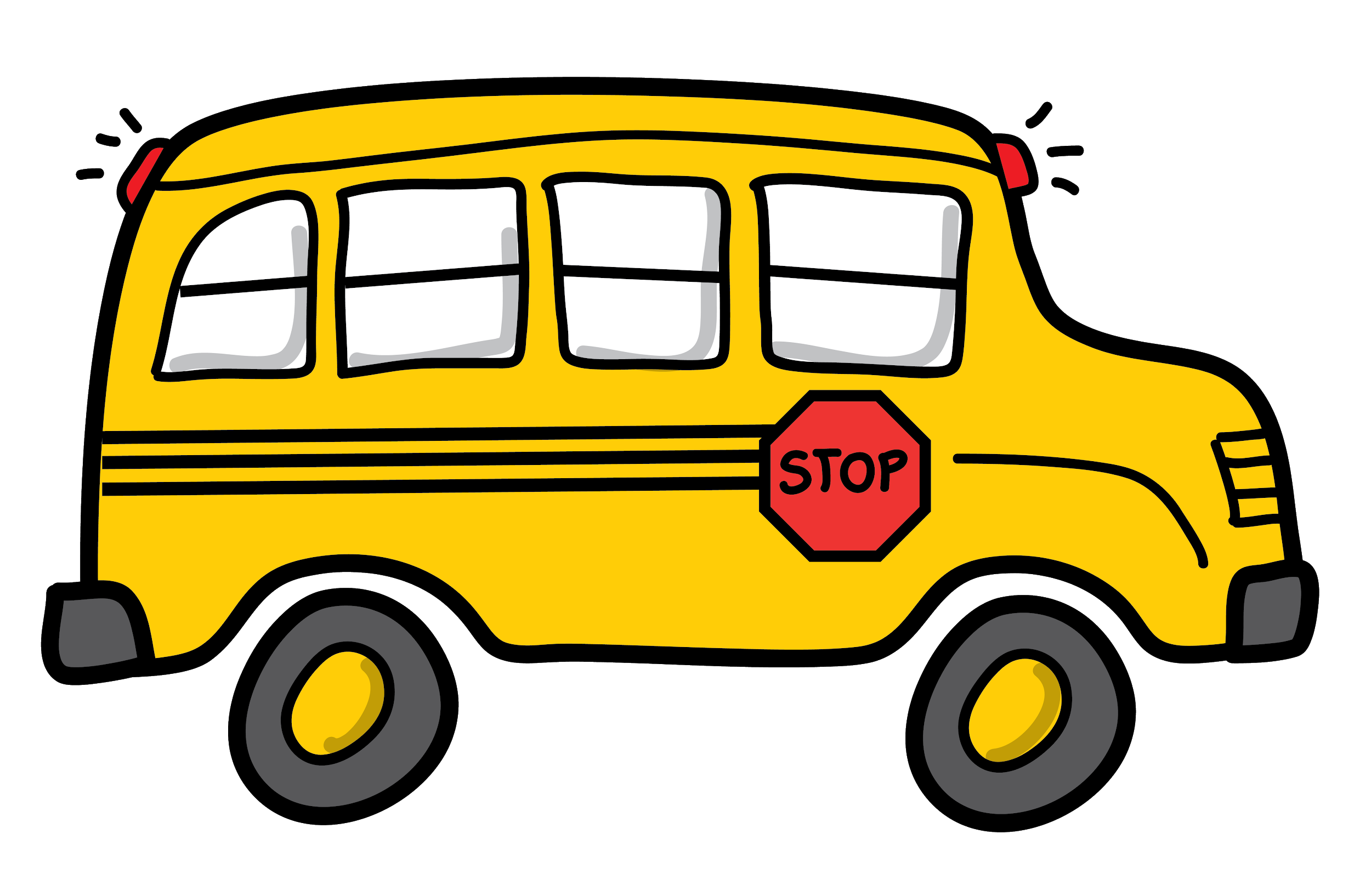 Write about what you would like to be when you grow up. Why do you think that would be a good choice? Draw and colour a picture of you as an adult doing this job. Tell your family about your writing and picture.
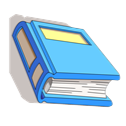 Have children read and spell the following words. If they can’t spell them the fist time, they can practice them daily.
again
because
could
does
every
laugh
many
new
night
very
walk
why
Write a list of all the words you can think of that rhyme with ing. They can be real words or nonsense words. How many words do you come up with? Example: ring 

Write a list of all the words you can think of that begin with the blend “bl”. How many words can you think of? Example: blend
There were some children in a group. One more child joined the group ad then there were 12. How many children were there at first? Write a number sentence and draw a picture to show your answer.
_____________________________________________________________
Draw an AABC pattern. 
----------------------------------------------------
Use the deck of cards from the activity bag  
      and play Make 10 Go fish.
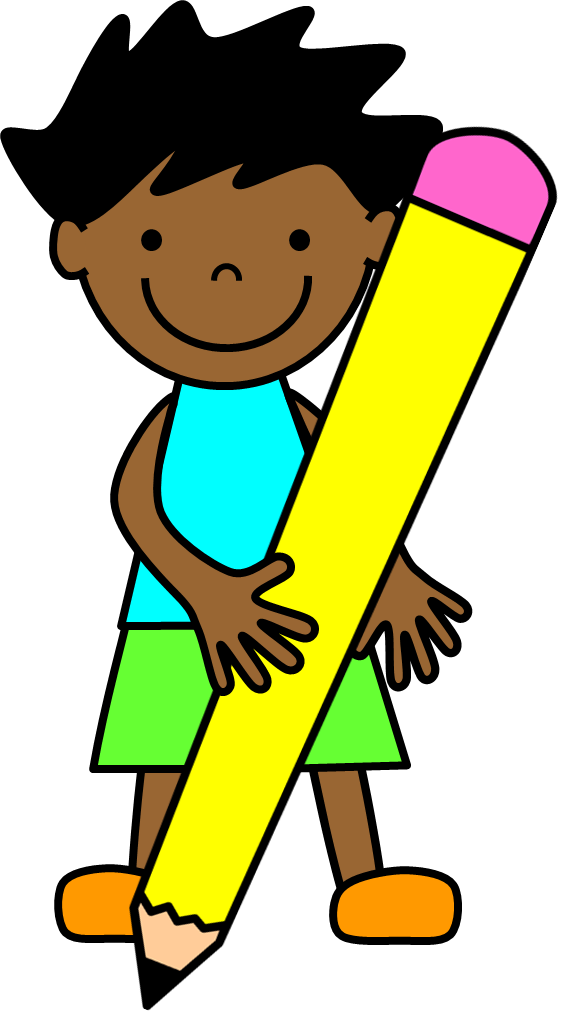 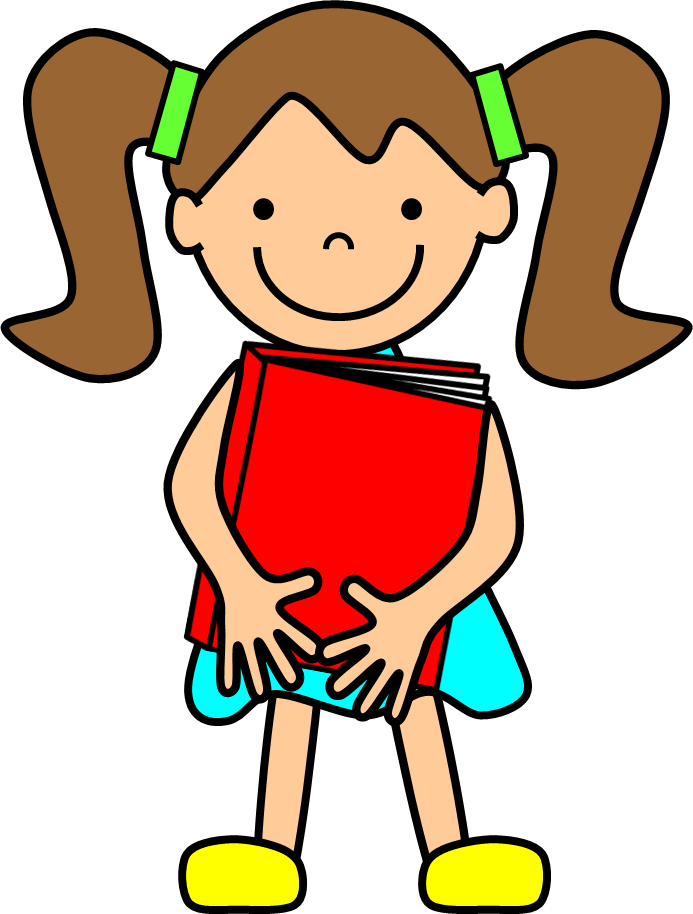 If you would like to send us a picture of your great work, we would LOVE to see it! Contact info: terra.saulnier@nbed.nb.ca      susan.holden@nbed.nb.ca